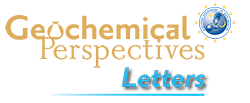 Delarue et al.
Nitrogen isotope signatures of microfossils suggest aerobic metabolism 3.0 Gyr ago
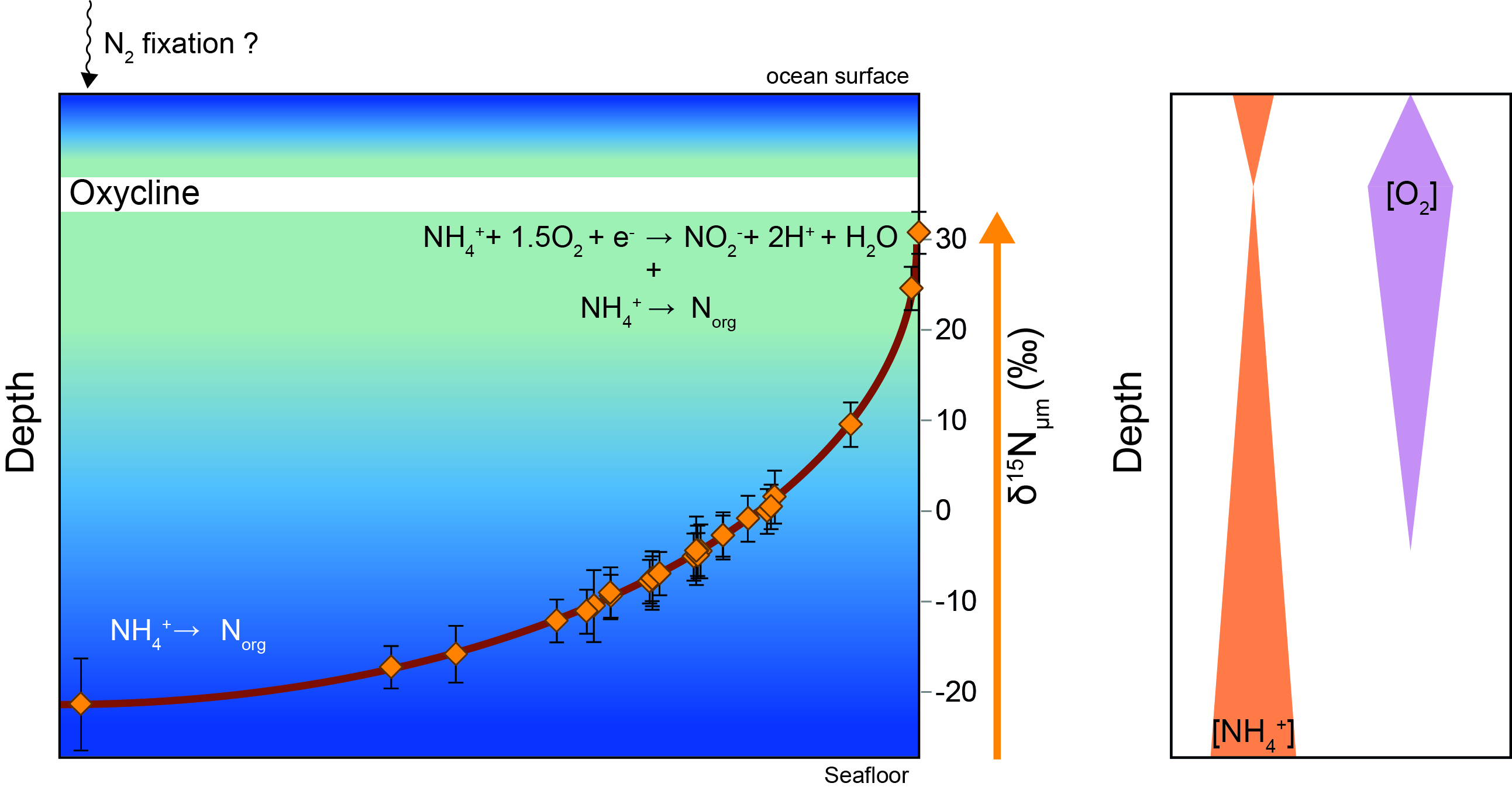 Figure 2 Cartoon illustrating the sedimentary conditions of the Farrel Quartzite formation. The blue gradient in the water column indicates change in NH4+ concentration from high (dark) to low (light) concentrations in anoxic zones. δ15Nµm values determined at...
© 2018 The Authors
Published by the European Association of Geochemistry
under Creative Commons License CC BY-NC-ND 4.0
Delarue et al. (2018) Geochem. Persp. Let. 7, 32-36 | doi: 10.7185/geochemlet.1816